Design & Evaluation
Ling575
Spoken Dialog Systems
April 17, 2013
Designing Dialog
Apply user-centered design
Designing Dialog
Apply user-centered design
Study user and task: How?
Designing Dialog
Apply user-centered design
Study user and task: How?
Interview potential users, record human-human tasks
Study how the user interacts with the system
Designing Dialog
Apply user-centered design
Study user and task: How?
Interview potential users, recorded human-human tasks
Study how the user interacts with the system
But it’s not built yet….
Designing Dialog
Apply user-centered design
Study user and task: How?
Interview potential users, recorded human-human tasks
Study how the user interacts with the system
But it’s not built yet….
Wizard-of-Oz systems:  Simulations 
User thinks they’re interacting with a system, but it’s driven by a human
Prototypes
Designing Dialog
Apply user-centered design
Study user and task: How?
Interview potential users, recorded human-human tasks
Study how the user interacts with the system
But it’s not built yet….
Wizard-of-Oz systems:  Simulations 
User thinks they’re interacting with a system, but it’s driven by a human
Prototypes
Iterative redesign:
Test system: see how users really react, what problems occur, correct, repeat
SDS Evaluation
Goal: Determine overall user satisfaction
Highlight systems problems; help tune
SDS Evaluation
Goal: Determine overall user satisfaction
Highlight systems problems; help tune
Classically: Conduct user surveys
SDS Evaluation
Goal: Determine overall user satisfaction
Highlight systems problems; help tune
Classically: Conduct user surveys
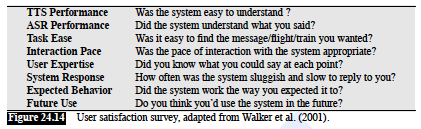 SDS Evaluation
User evaluation issues:
SDS Evaluation
User evaluation issues:
Expensive; often unrealistic; hard to get real user to do
Create model correlated with human satisfaction
Criteria:
SDS Evaluation
User evaluation issues:
Expensive; often unrealistic; hard to get real user to do
Create model correlated with human satisfaction
Criteria:
Maximize task success
Measure task completion: % subgoals; Kappa of frame values
Minimize task costs
Efficiency costs: time elapsed; # turns; # error correction turns
Quality costs:  # rejections; # barge-in; concept error rate
PARADISE Model
PARADISE Model
Compute user satisfaction with questionnaires
Extract task success and costs measures from corresponding dialogs
Automatically or manually

Perform multiple regression:
Assign weights to all factors of contribution to Usat
Task success, Concept accuracy key
Allows prediction of accuracy on new dialog
Now that we have a success metric
Could we use it to help drive learning?
In recent work we use this metric to help us learn an optimal policy or strategy for how the conversational agent should behave
Speech and Language Processing -- Jurafsky and Martin
4/17/13
16
A threshold is a human-designed policy!
Could we learn what the right action is
Rejection
Explicit confirmation
Implicit confirmation
No confirmation
By learning a policy which, 
given various information about the current state,
dynamically chooses the action which maximizes dialogue success
Speech and Language Processing -- Jurafsky and Martin
4/17/13
17
Another strategy decision
Open versus directive prompts
When to do mixed initiative


How we do this optimization?
Markov Decision Processes
Speech and Language Processing -- Jurafsky and Martin
4/17/13
18
Summary
Spoken Dialogue Systems:
Build on existing text-based NLP techniques, but

Incorporate dialogue specific factors:
Turn-taking, grounding, dialogue acts

Affected by computational and modal constraints
Recognition errors, processing speed, etc.
Speech transience, slowness

Becoming more widespread and more flexible